Study Theology @ University of Otago
Study from anywhere: by distance from your place, or on campus in Dunedin.
Think more deeply about Christian faith:Christian students find our papers constructive and helpful; they enrich, broaden and deepen your understanding of your faith.
Choose from a wide range of papers: in Old Testament and New Testament, Church History, Systematic Theology, Ethics, Public Theology and Pastoral Theology. 
Flexible options:Study towards a qualification, or just do one course

More information:     www.otago.ac.nz/theology
Phone 03 479 8639    Facebook: theologyotago
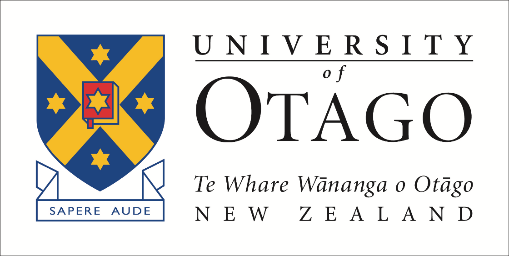